SPPI-14
AGENDA
SPPI-14 
2021-2022
Application Updates
Report Updates
Business Rule Updates
Code Table Updates
Current Known Issues
Timeline
Technical Resources
AGENDA
SPPI-14
2021-2022
Application Updates
Report Updates
Business Rule Updates
Code Table Updates
Current Known Issues
Timeline
Technical Resources
2021-2022: APPLICATION UPDATES
Previous SPPI-14 data collections in TSDS did not capture ADA 0 students because they were not reported in the prior year PEIMS Summer submission.
For 2020-2021, these students were reported through a spreadsheet outside of TSDS.
Beginning with the 2021-2022 school year, the SPPI-14 promotion logic will be updated to capture special education students from both the prior year PEIMS Fall and PEIMS Summer submissions.
Special education students with an ADA-ELIGIBILITY-CODE of ‘0’ in the prior year PEIMS Fall will have their data promoted from that submission. 
All other SPED students reported in the PEIMS Summer submission will have their data promoted from that submission.
The CORE application will retrieve this certified data automatically. LEAs do not need to reload PEIMS data for the SPPI-14 data collection.
2021-2022: REPORT UPDATES
The following new report will be implemented to assist ESCs and TEA program staff in determining which LEAs are expected to submit data for the SPPI-14 collection

SPP0-000-002: TSDS SPPI-14 Expected Student Counts Report

The report will only be available at the ESC and TEA level and is tentatively scheduled for Fall 2021.
2021-2022: REPORT UPDATES
The SPP0-000-002 report will display the following:
LEA Name
LEA ID
LEA Data Status – the current status of the LEA’s SPPI-14 data collection.
Expected Student Counts – the number of students that meet the promotion logic for SPPI-14, based on the prior year certified PEIMS data and the data loaded to the ODS for PEIMS Fall in the current school year.
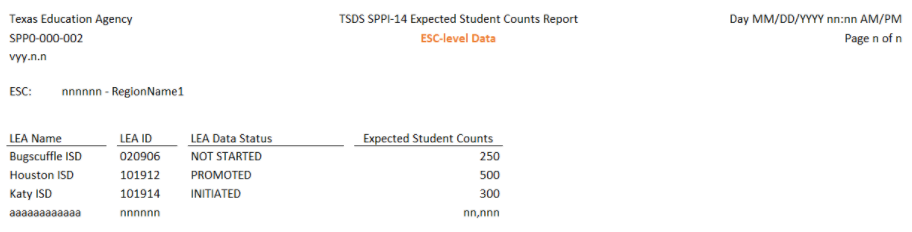 2021-2022: BUSINESS RULE UPDATES
2021-2022 
No New Business Rules
No Updated Business Rules
No Deleted Business Rules
2021-2022: CODE TABLE UPDATES
2021-2022 
No New Code Tables
No Updated Code Tables
No Deleted Code Tables
AGENDA
SPPI-14
2021-2022
Application Updates
Report Updates
Business Rule Updates
Code Table Updates
Current Known Issues
Timeline
Technical Resources
CURRENT KNOWN ISSUES
Students reported as a leaver at a closed campus are not printing on the SPP0-000-001 report.

This issue is tentatively scheduled to be resolved in the November 5, 2021 software release.
AGENDA
SPPI-14
2021-2022
Application Updates
Report Updates
Business Rule Updates
Code Table Updates
Current Known Issues
Timeline
Technical Resources
TIMELINE: 2021-2022
Submission Due: February 17, 2022
AGENDA
SPPI-14
2021-2022
Application Updates
Report Updates
Business Rule Updates
Code Table Updates
Current Known Issues
Timeline
Technical Resources
TECHNICAL RESOURCES
Technical Specifications: 
TSDS Web-Enabled Data Standards

Technical Support:
TSDSCustomerSupport@tea.texas.gov 

SPPI-14 Program Area:
SPPI-14 TAA
SPPI-14 – TSDS website
SpecialEducation@tea.texas.gov

Knowledge Base Articles:
TSDSKB-585 General FAQs for SPPI-14
TSDSKB-592 SPPI-14 Promotion Questions
Questions